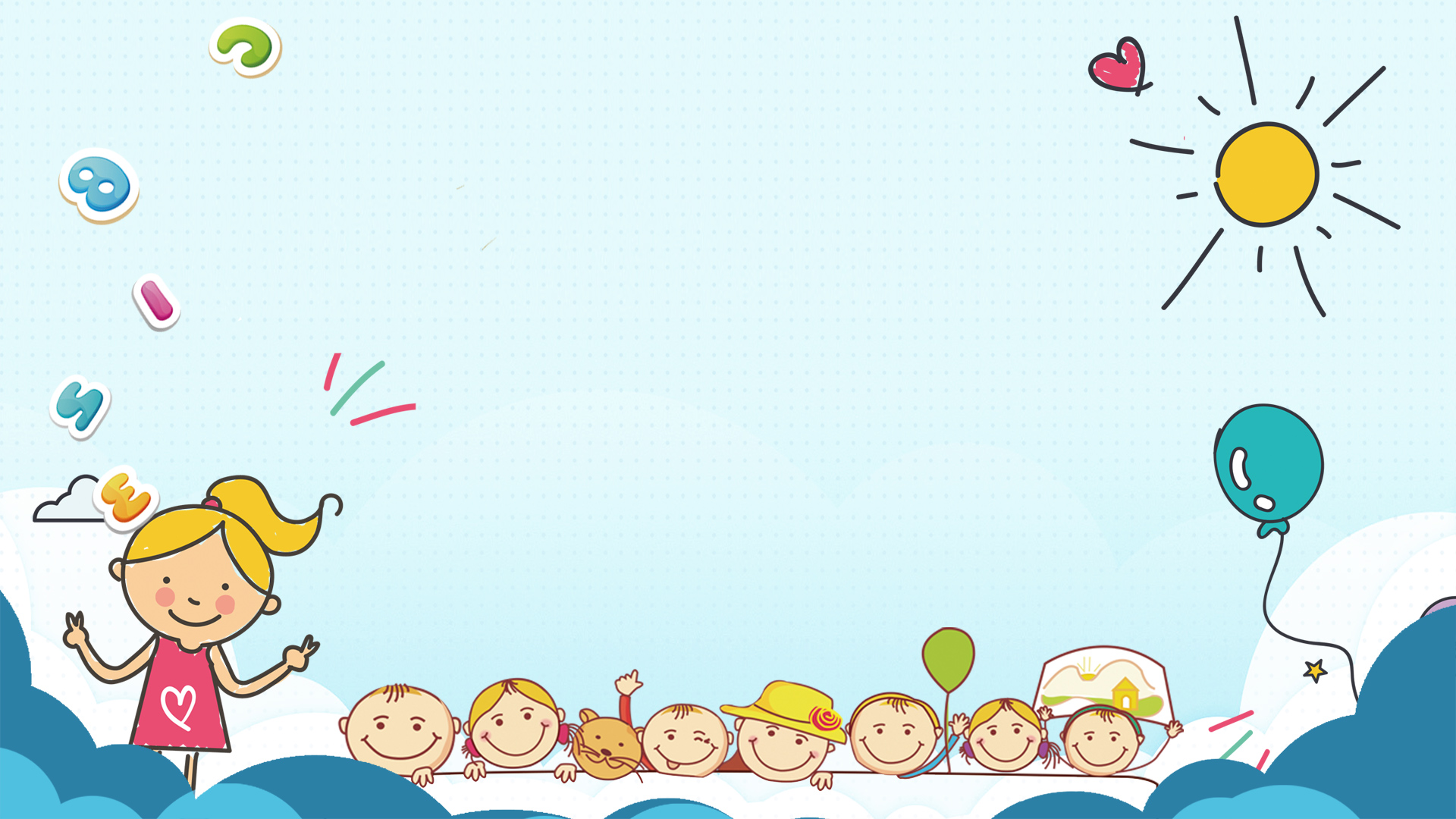 Tiết 5
THỰC HÀNH TIẾNG VIỆT
Giáo viên Nguyễn Quang Quân
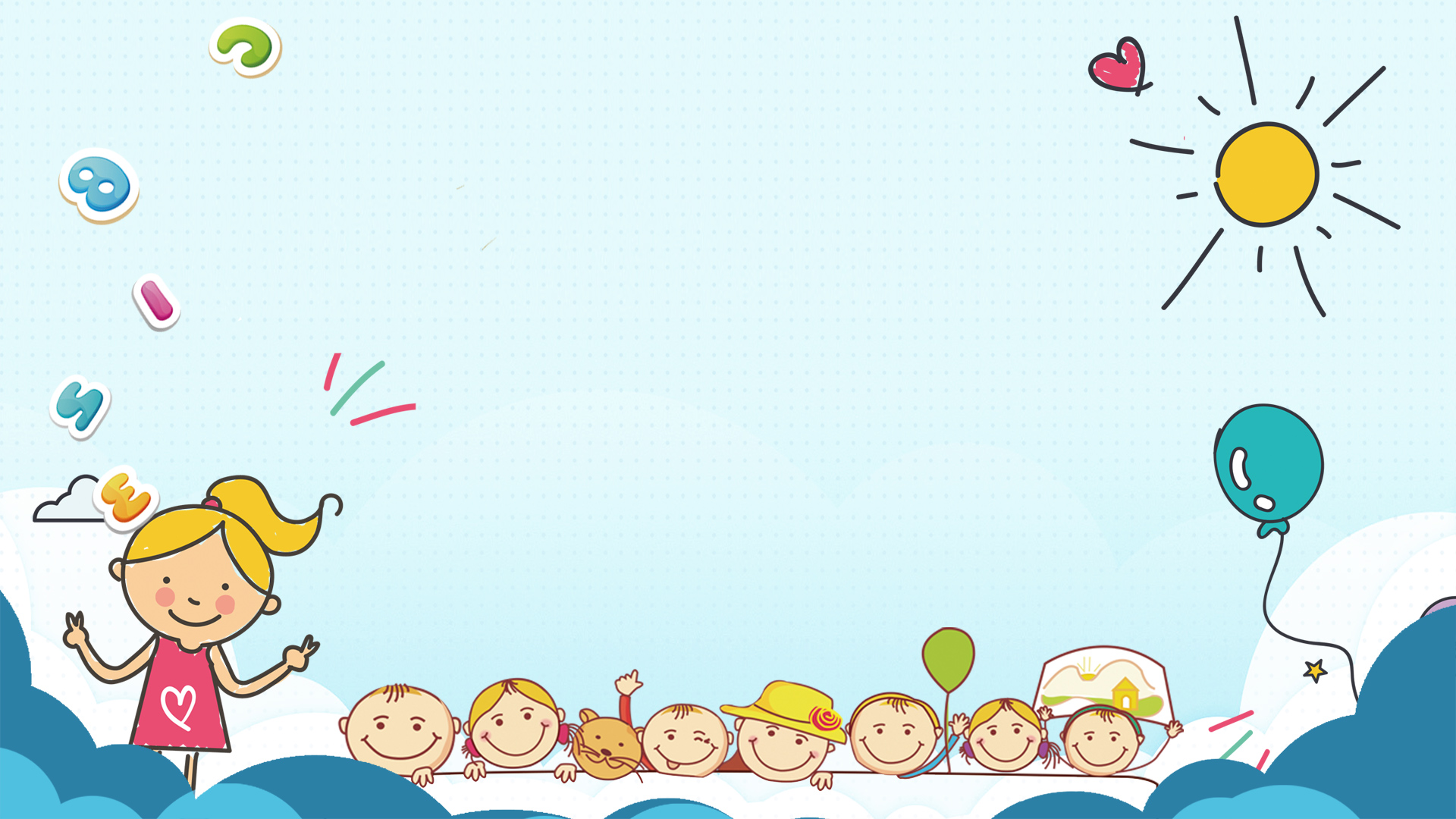 KHÁI QUÁT KIẾN THỨC CƠ BẢN
I.
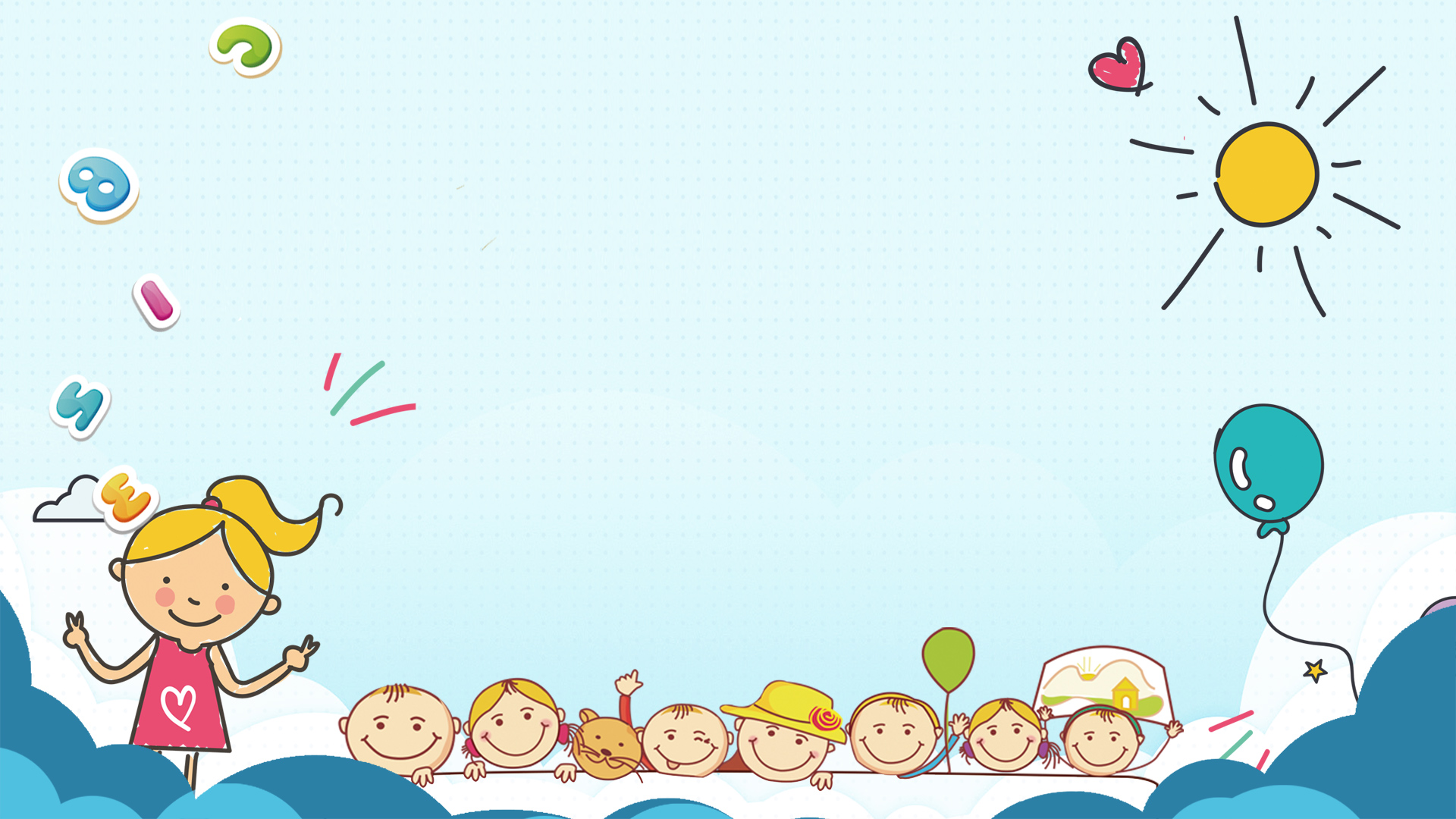 TỪ VÀ ĐƠN VỊ CẤU TẠO TỪ
1.
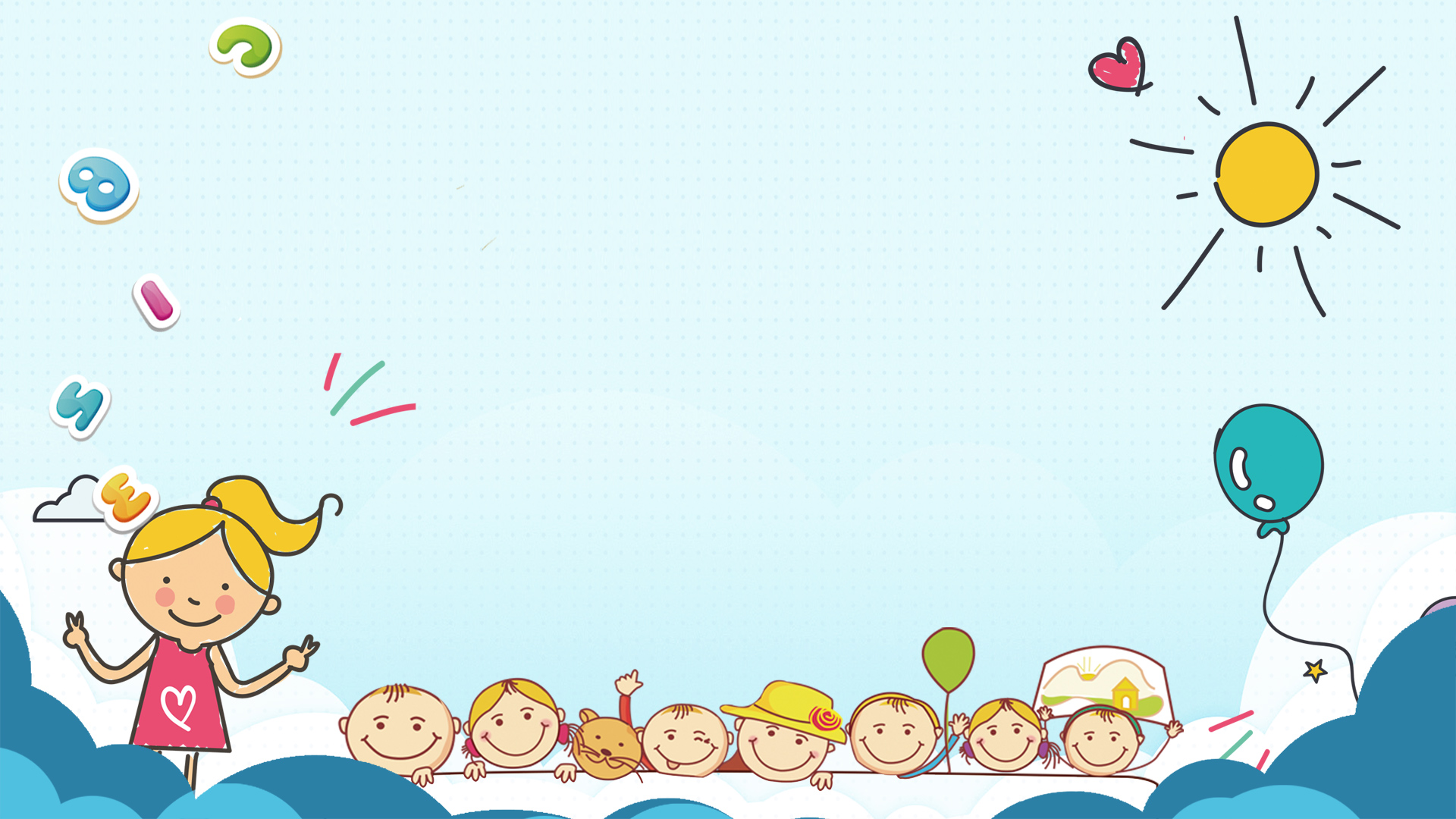 Từ là đơn vị nhỏ nhất của ngôn ngữ, dùng để cấu tạo câu
a.
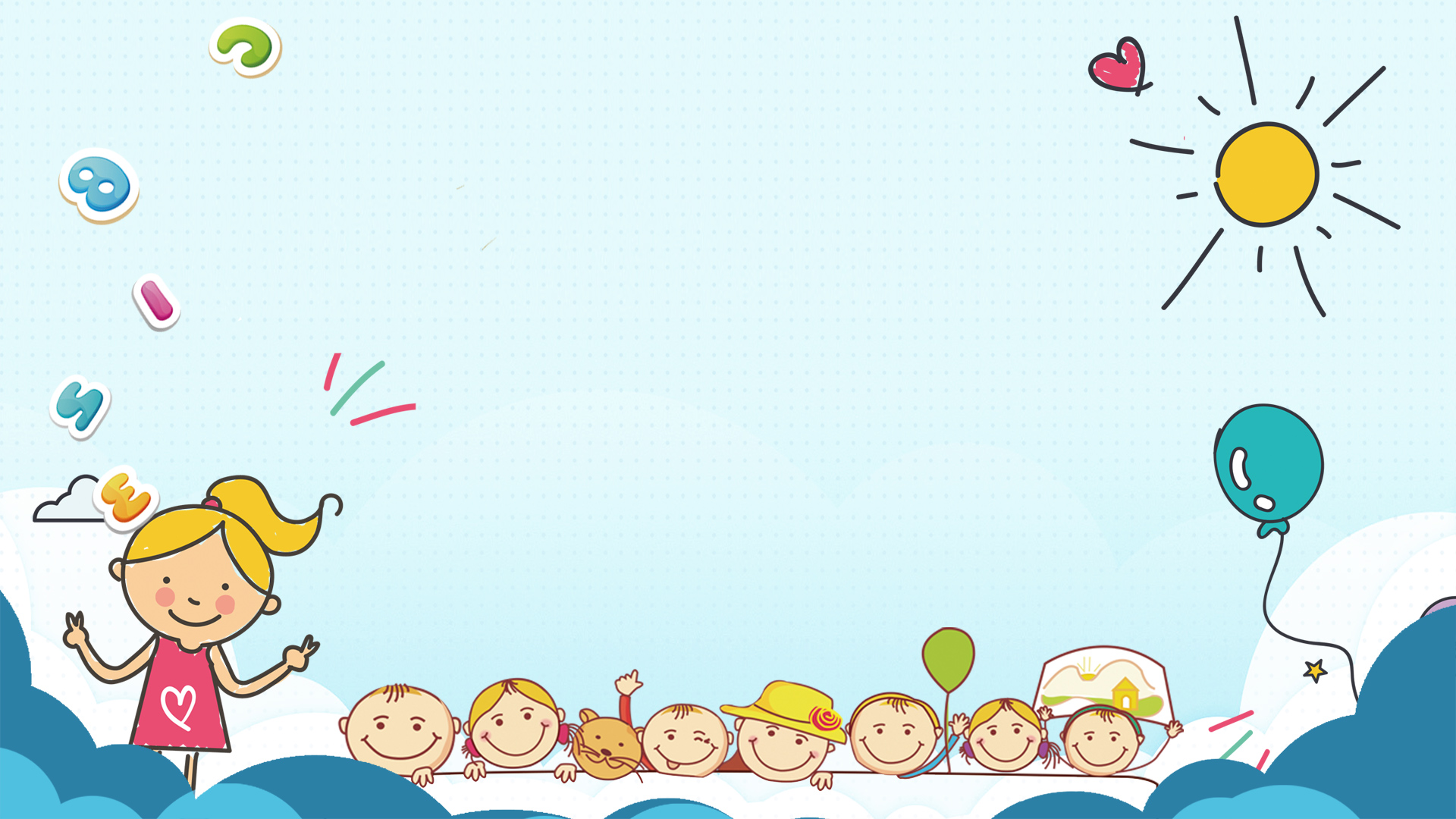 Tiếng là đơn vị cấu tạo nên từ
b.
Tiếng => Từ => Câu => Văn bản
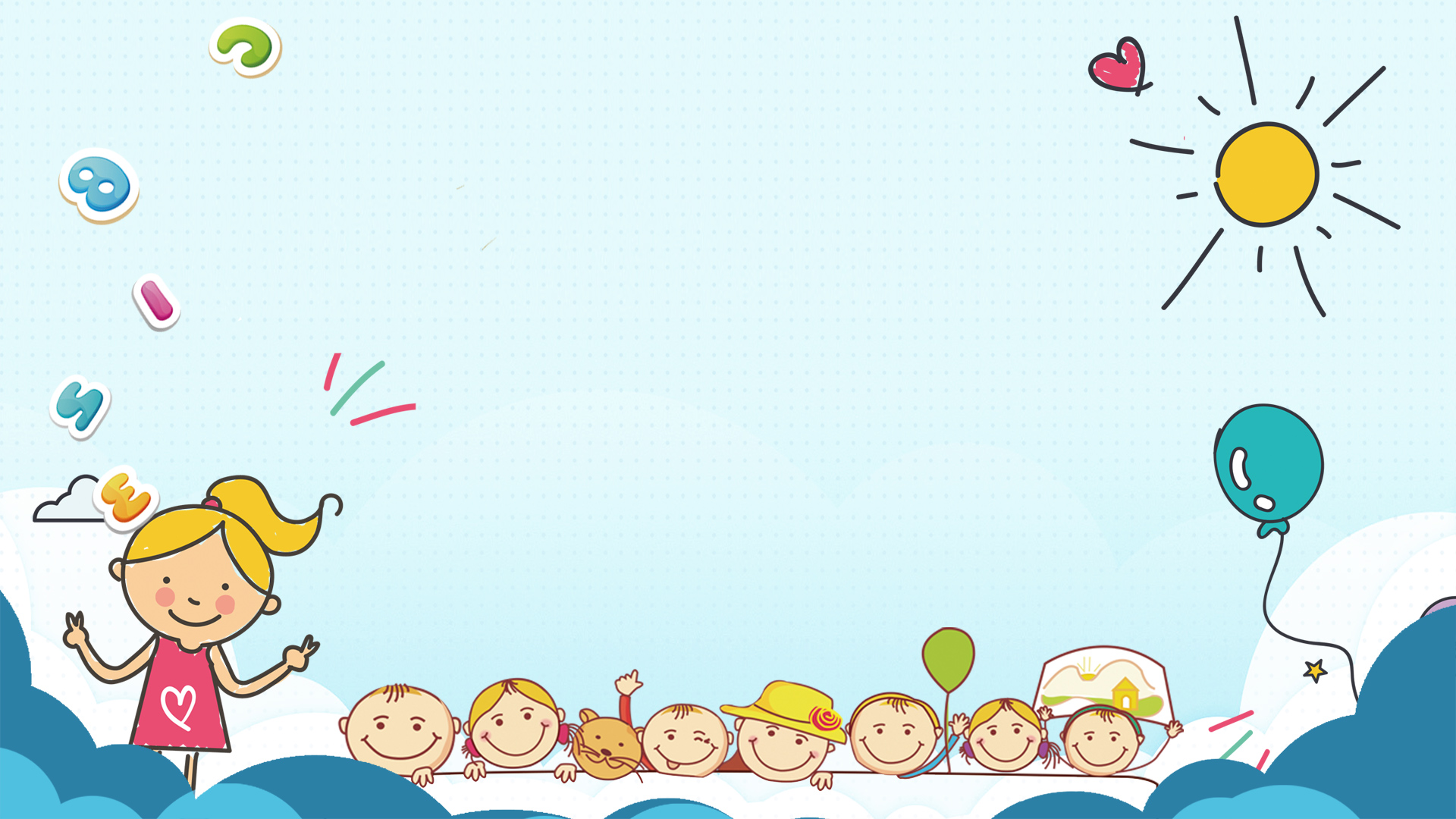 TỪ ĐƠN VÀ TỪ PHỨC
2.
AI NHANH HƠN ?
Hủn hoẳn
Rung rinh
Nhọn hoắt
Vuốt
Bóng mỡ
Ngoàm ngoạp
Đen nhánh
Răng
Cánh
Người
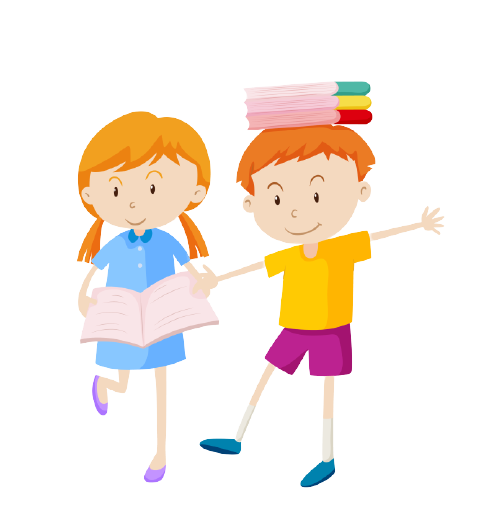 Từ đơn là từ do một tiếng tạo thành
Từ phức là từ do hai hay nhiều tiếng tạo thành.
Từ ghép là những từ phức được tạo ra bằng cách ghép các tiếng có nghĩa với nhau
Từ láy là những từ phức được tạo ra nhờ phép láy âm.
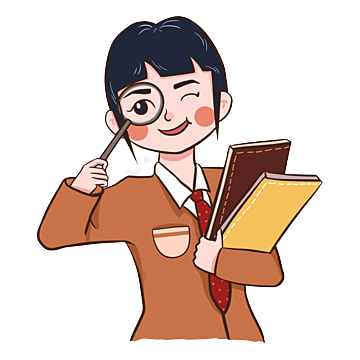 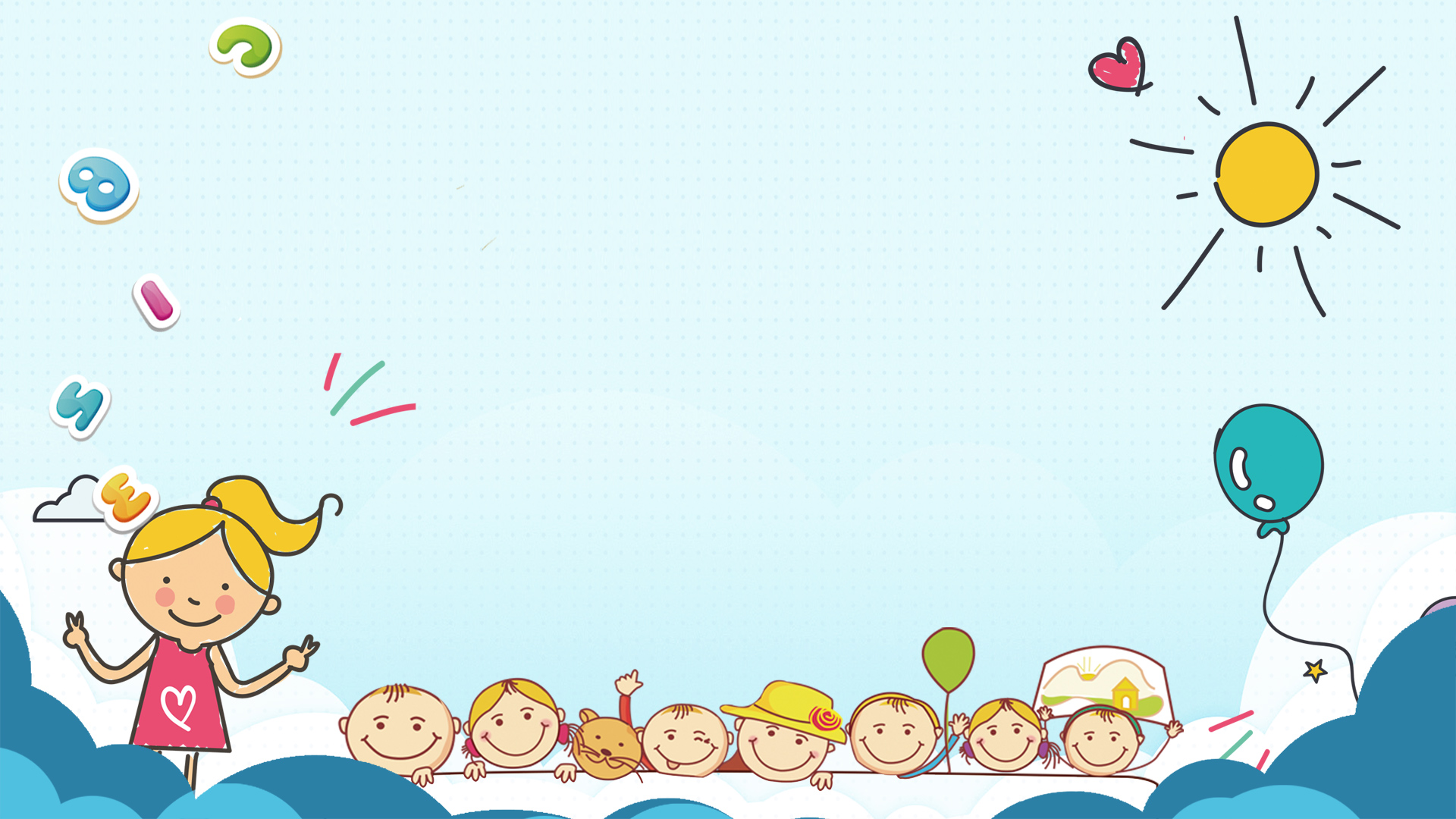 NGHĨA CỦA TỪ
2.
Cái cây
a. Ví dụ:
- Hình thức:
+ Âm thanh: Gồm 2 tiếng
+ Chữ viết: Gồm 7 kí tự (âm)
- Nội dung: Chỉ sự vật có thân, lá, hoa quả, rễ…
b. Kết luận:
Nghĩa của từ là phần nội dung mà từ biểu thị.
(*) Chú ý: Trong thực tế, khi sử dụng, người viết/ nói có thể dùng từ với nghĩa khác so với nghĩa thông thường để tạo nên các cách diễn đạt độc đáo. Đó là hiện tượng chuyển nghĩa từ.
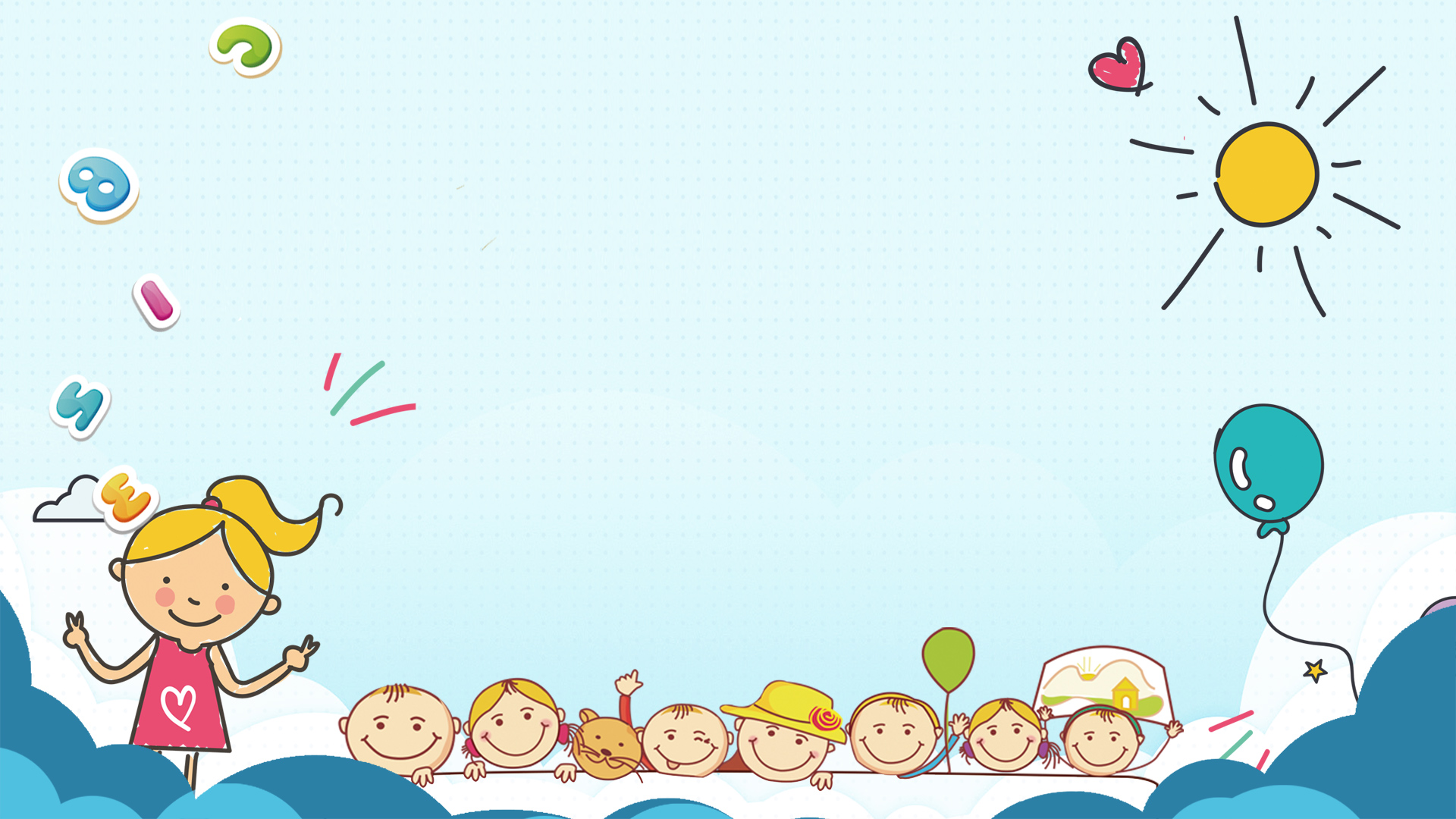 SO SÁNH
3.
Trăng tròn như cái đĩa
a. Ví dụ:
So sánh giữa “trăng” với “cái đĩa”
Phương diện so sánh: Hình dáng bên ngoài – tròn.
Làm cho “trăng” trở nên gần gũi hơn.
b. Kết luận:
So sánh là biện pháp nghệ thuật tu từ, đối chiếu sự vật này với sự vật khác để làm tăng sức gợi hình, gợi cảm cho sự diễn đạt.
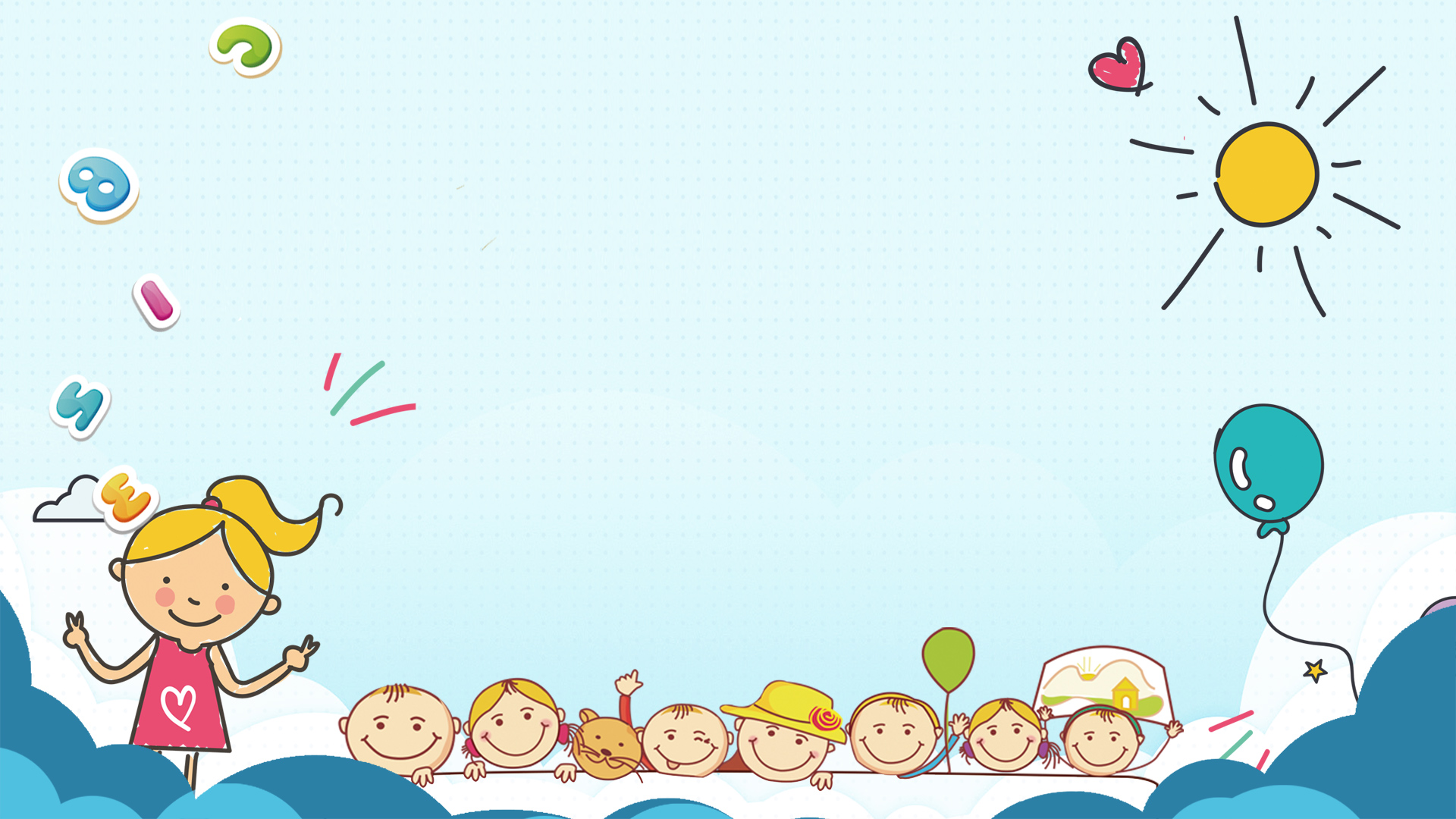 THỰC HÀNH – LUYỆN TẬP
II.
BÀI 1:
“Đôi cánh tôi, trước kia ngắn hủn hoẳn bây giờ thành cái áo dài kín xuống tận chấm đuôi. Mỗi khi tôi vũ lên, đã nghe tiếng phành phạch giòn giã. Lúc tôi đi bách bộ thì cả người tôi rung rinh một màu nâu bóng mỡ soi gương được và rất ưa nhìn.”
tôi
hủn hoẳn
bóng mỡ
nghe
phành phạch
ưa nhìn
người
giòn giã
rung rinh
BÀI 2:
Phành phạch
Văng vẳng
Phanh phách
Ngoàm ngoạp
BÀI 3:
Phanh phách: âm thanh phát ra do một vật sắc tác động liên tiếp vào một vật khác.
Ngoàm ngoạp: (nhai) nhiều, liên tục, nhanh.
Dún dẩy: điệu đi nhịp nhàng, ra vẻ kiểu cách.
Nhấn mạnh vẻ đẹp cường tráng, mạnh mẽ, đầy sức sống của tuổi trẻ → Dế Mèn hiện ra sinh động.
Tác dụng:
Dế Mèn bộc lộ niềm tự hào về chính mình.
BÀI 4:
Nghèo
Ở vào tình trạng không có hoặc có rất ít những gì thuộc về yêu cầu tối thiểu của đời sống vật chất.
	VD: Nhà nó rất nghèo, Đất nước còn nghèo.
Nghèo sức
Khả năng hoạt động, làm việc hạn chế, sức khoẻ kém hơn những người bình thường.
BÀI 4:
Mưa dầm sùi sụt
Mưa nhỏ, rả rích, kéo dài không dứt.
Điệu hát
mưa dầm sùi sụt
Điệu hát nhỏ, kéo dài, buồn, ngậm ngùi, thê lương.
BÀI 5:
Ăn xổi ở thì
Cách sống tạm bợ cho qua ngày, không tính đến ổn định lâu dài
Chỉ tình huống bất trắc, khó khăn, cần sự giúp đỡ của những người xung quanh.
Tắt lửa tối đèn
Chỉ mùi rất hôi, khiến cho người khác cảm thấy khó chịu.
Hôi như cú mèo
BÀI 6:
HOẠT ĐỘNG NHÓM 
5 PHÚT
Hãy tìm và ghi lại các câu văn có sử dụng phép so sánh. Việc sử dụng các phép so sánh đó có tác dụng gì?
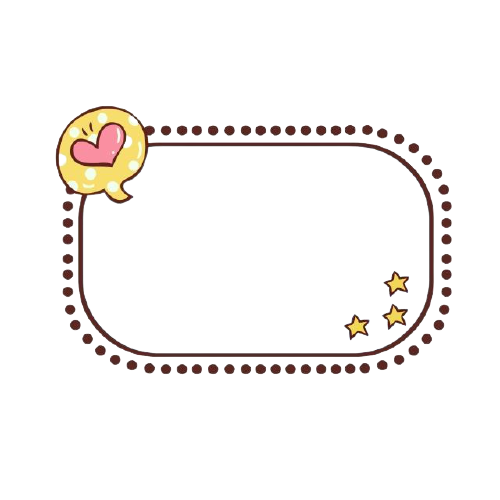 Viết đoạn văn (5-7 câu) nêu suy nghĩ của em về nhân vật Dế Mèn trong văn bản “Bài học đường đời đầu tiên”. Chỉ ra từ ghép, từ láy có sử dụng trong đoạn văn.
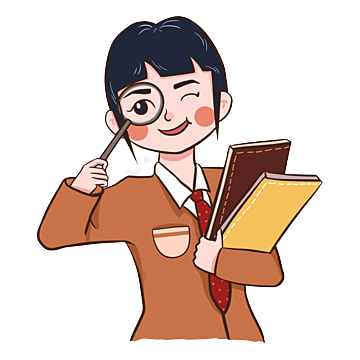 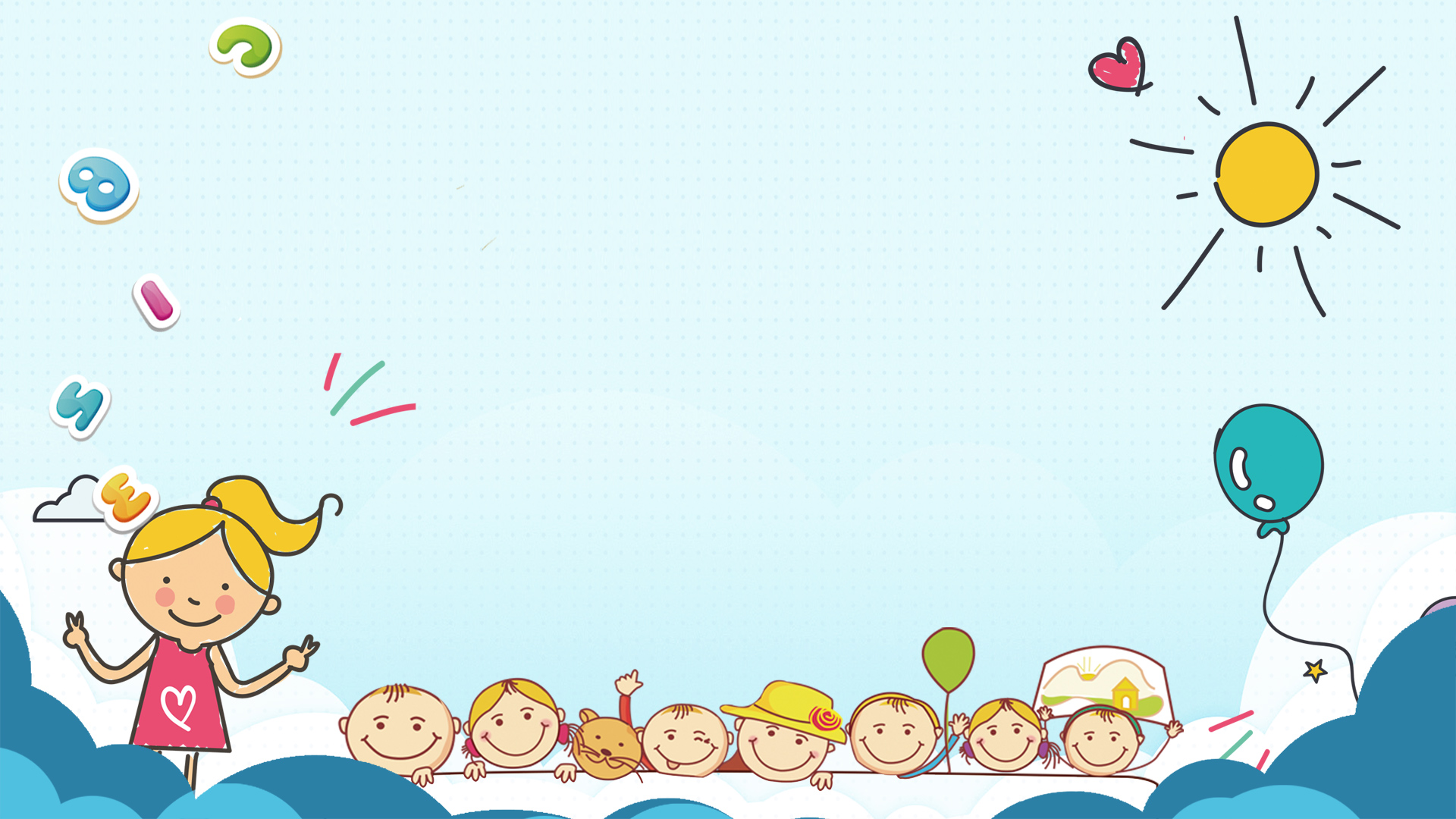 Chúc các em học giỏi!